Kh¸m ph¸ c¸c gi¸c quan
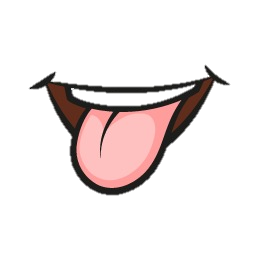 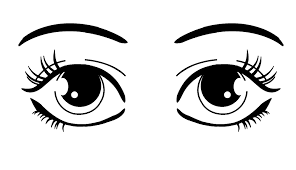 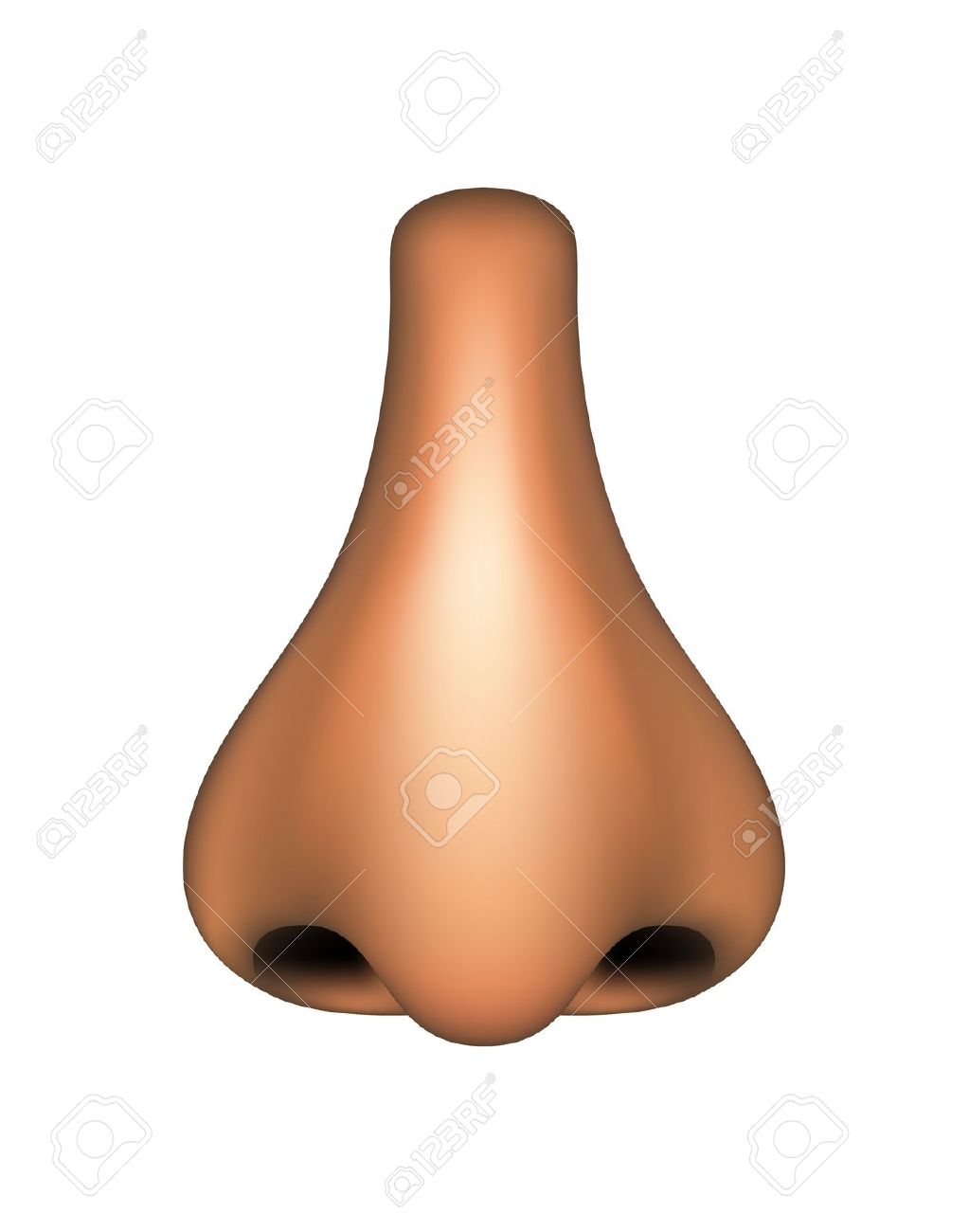 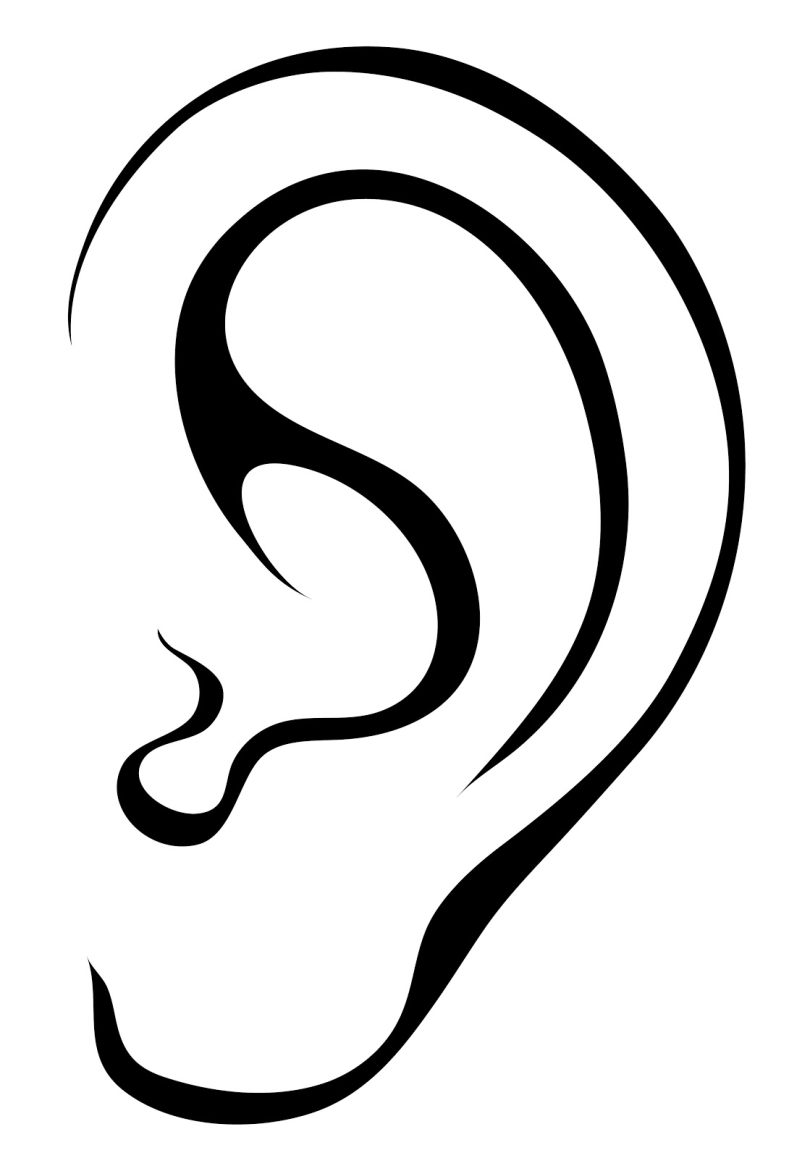 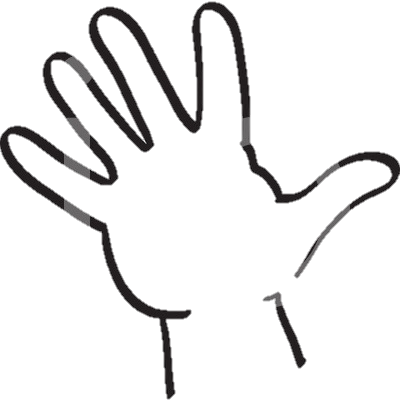 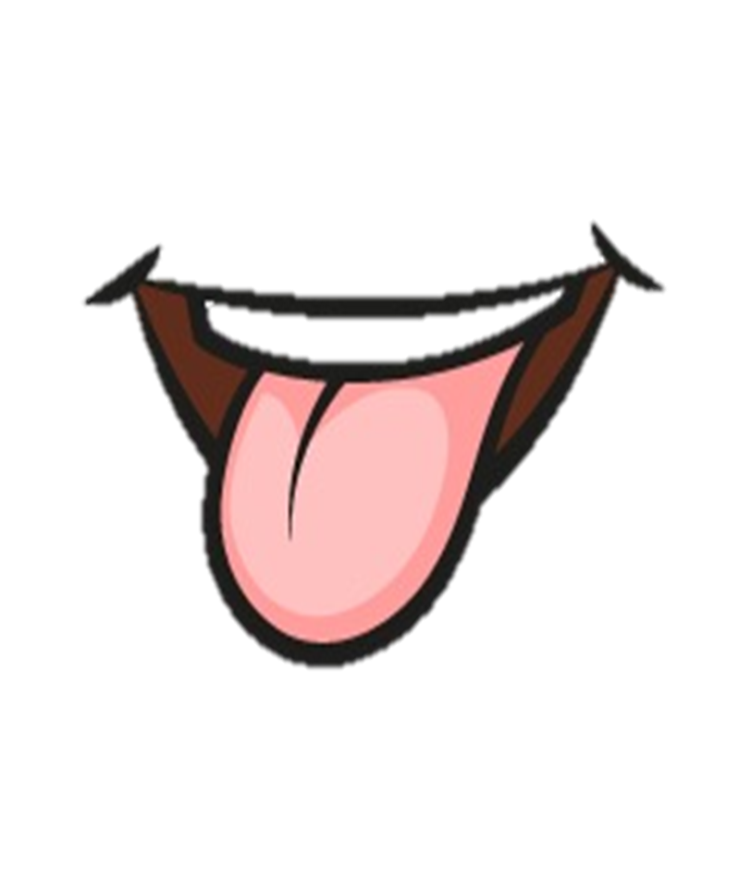 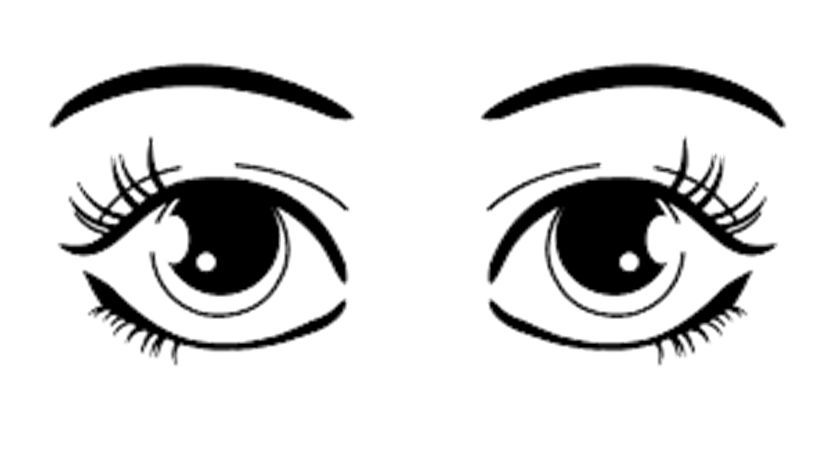 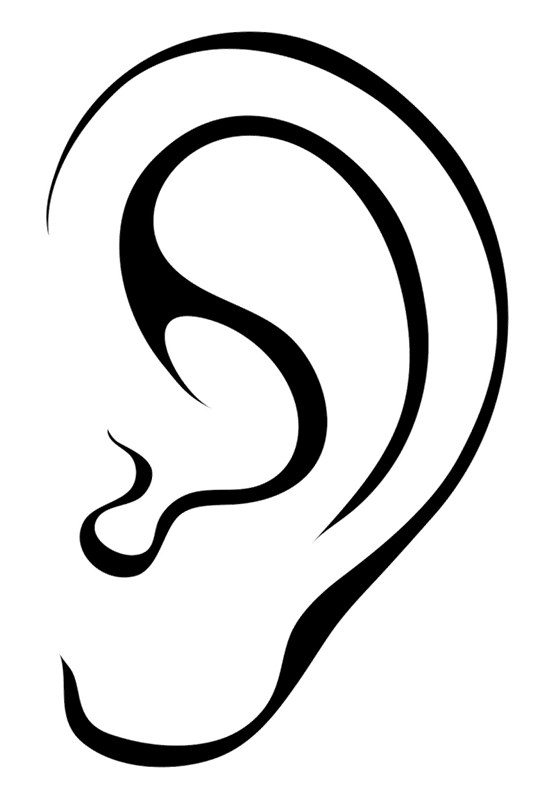 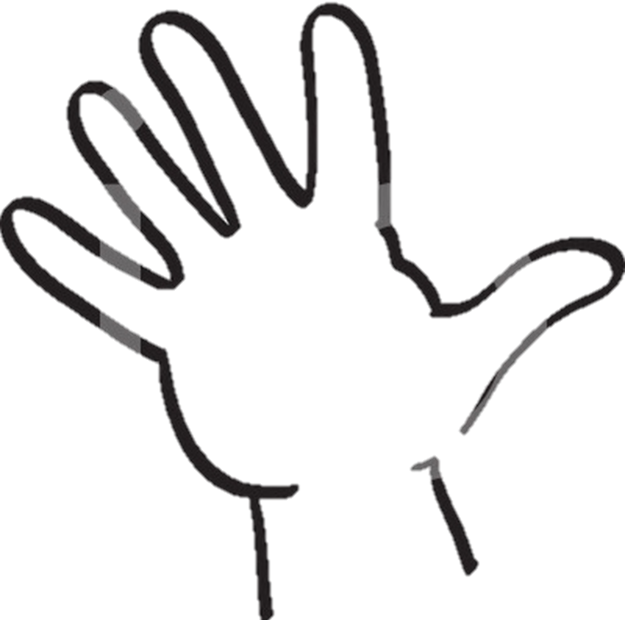 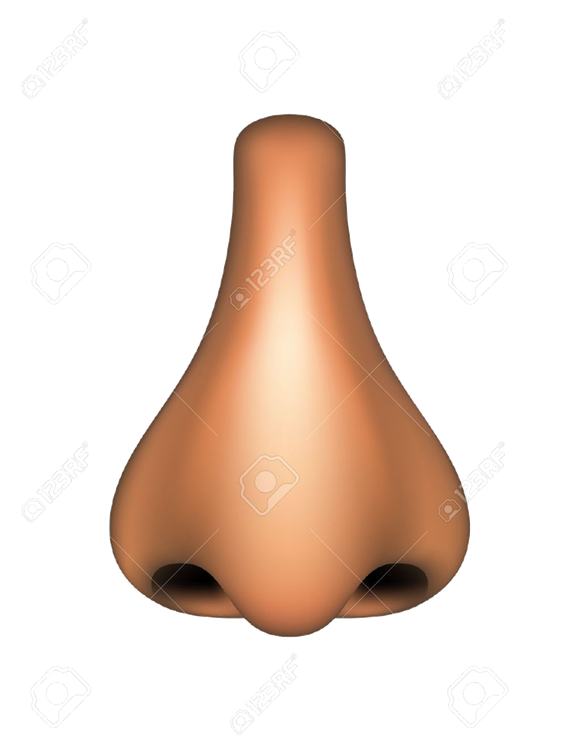